«защитник московского неба"
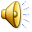 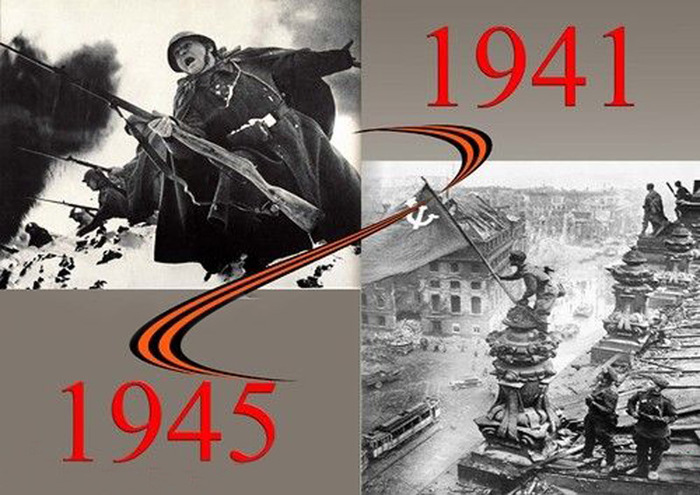 Война – жесточе нету слова
[Speaker Notes: Слайд №2
Война – жесточе нету слова,
Война – печальней нету слова,
Война – святее нету слова
В тоске и славе этих лет
Ещё не может быть и нет.]
Завоевать Москву за несколько недель
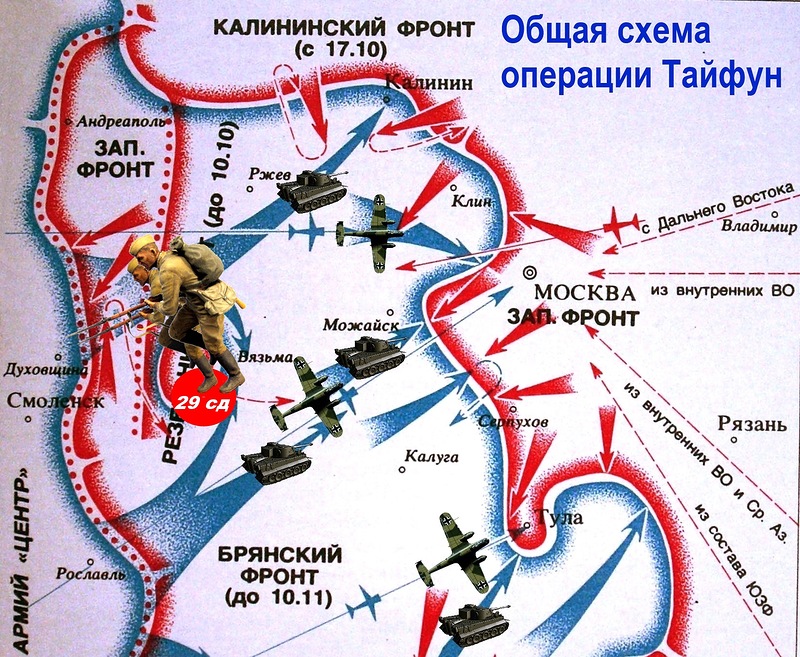 [Speaker Notes: Слайд №3
Гитлеровцы пытались завоевать Москву за несколько недель. Гитлер приказал окружить город плотным кольцом, захватить, а потом стереть с лица земли вместе с миллионами  жителей. Решено было затопить Москву, построив огромные платины вокруг города. На месте Москвы должно плескаться море. К середине октября немцы были у стен Москвы.]
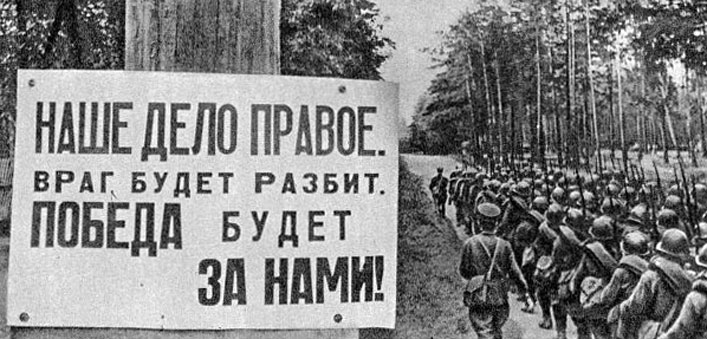 [Speaker Notes: Слайд №4
Но Москва сдаваться не собиралась. «Наше дело правое, победа будет за нами!». Все советские люди поднялись на священную Отечественную войну за свободу и независимость Родины.]
Оборона Москвы
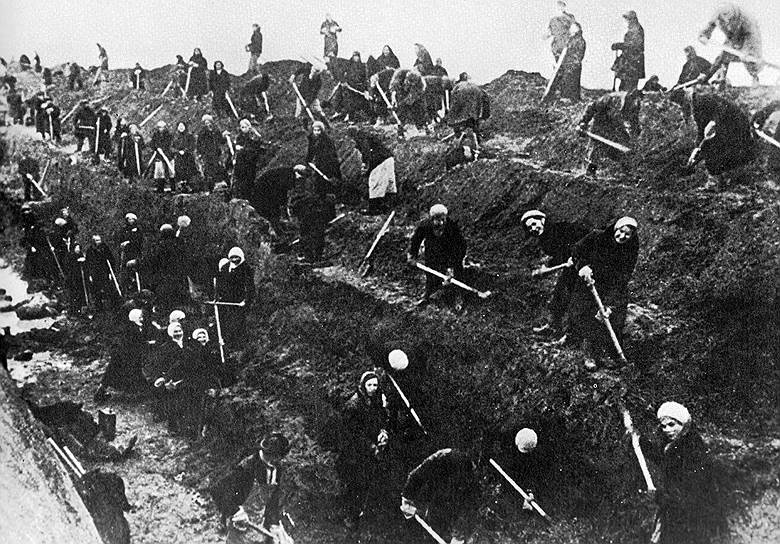 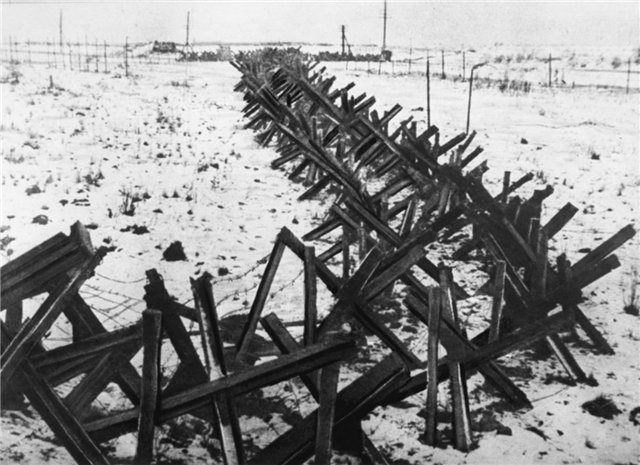 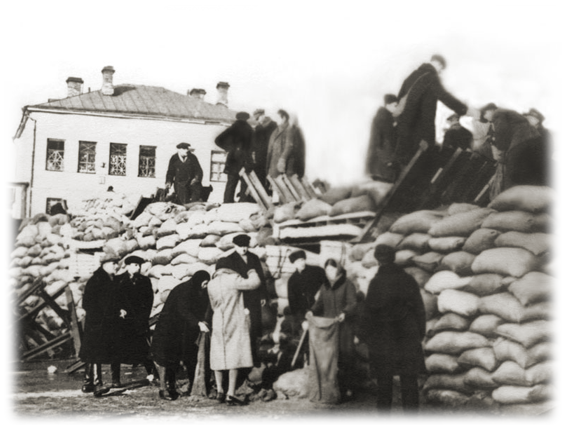 [Speaker Notes: Слайд №5
Вокруг столицы москвичи вместе с воинами рыли окопы, возводили противотанковые заграждения, которые в народе прозвали «ежи». Чтобы враг не прошёл на подступах к Москве устанавливали мины, взрывали мосты. На улицах города выросли баррикады.]
На подступах к Москве
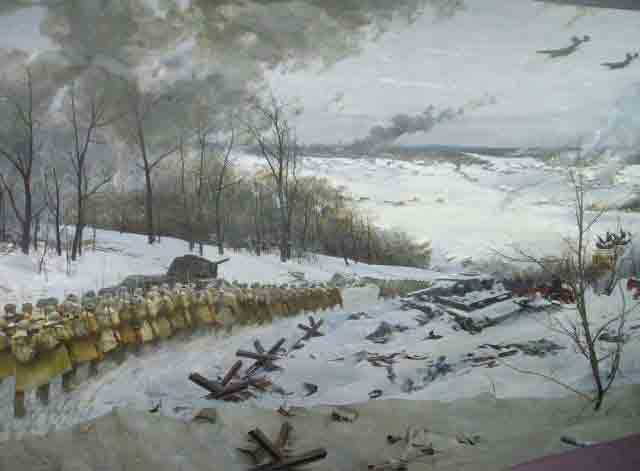 [Speaker Notes: Слайд №6 (« Песня защитников Москвы»)
Держась как за личное счастье,
За каждую пядь земли,
Мы под Москвой встали насмерть,
В грунт промёрзлый вросли!]
«Велика Россия, а отступать некуда – позади Москва»
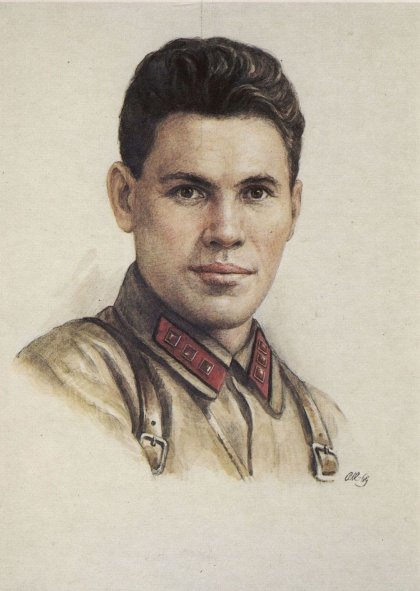 Политрук Василий Клочков
[Speaker Notes: Слайд №7
«Велика Россия, а отступать некуда – позади Москва», слова политрука Василия Клочкова стали девизом обороны Москвы.]
Небесный патруль
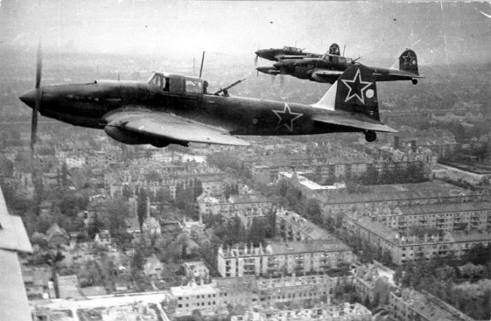 [Speaker Notes: Слайд №8
Особенно отважно сражались летчики. Если им не хватало боеприпасов они шли на таран. 600 самолётов истребителей охраняли небо над Москвой.]
Подвиг Виктора Талалихина
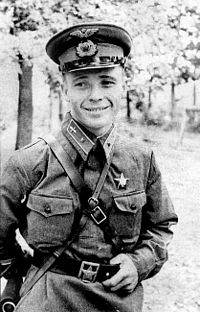 [Speaker Notes: Слайд №9
И среди них истребитель Виктора Талалихина. Такой случай произошёл в ночь на 7 августа 1941года.]
«ночной таран»
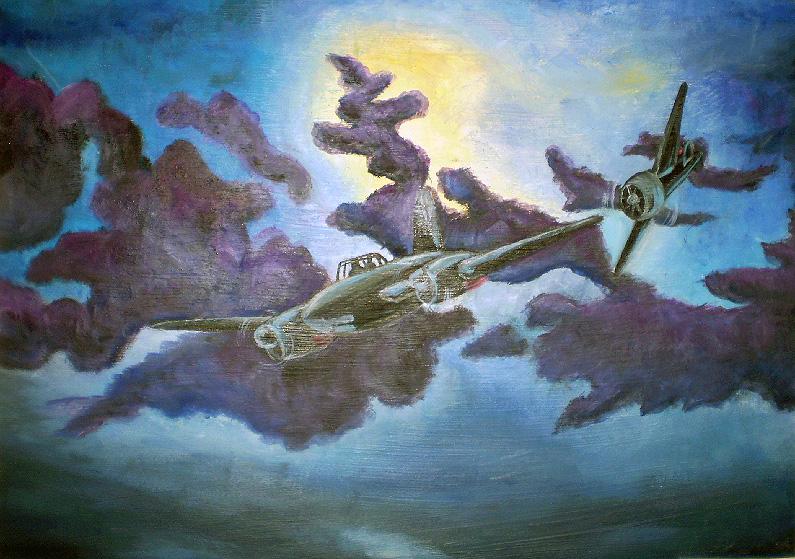 [Speaker Notes: Слайд №10
 Когда вражеские самолёты приближались к Москве, Талалихин патрулировал ночное небо вблизи Подольска, где и обнаружил вражеский бомбардировщик. Не раздумывая ни минуты Виктор открыл огонь. Мотор у вражеского самолёта загорелся, но противник попытался уйти от Талалихина, не отвечая на огонь. И тут у Талалихина закончились боеприпасы…
Оставалось одно – таранить. Виктор нагоняет врага. Неожиданно из вражеского самолёта раздался выстрел. Виктора ранило в правую руку. Но отважный летчик прибавил газ и всей своей машиной ударил по вражескому бомбардировщику.]
Враг повержен !
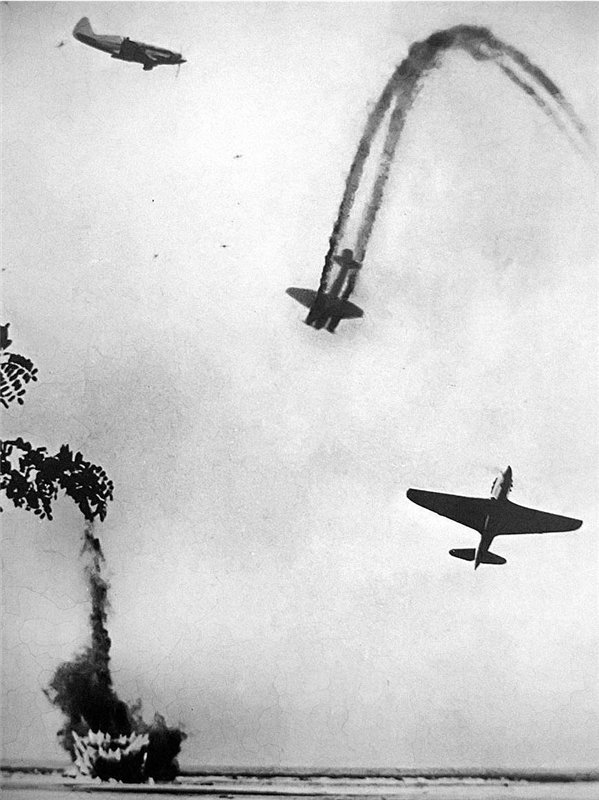 [Speaker Notes: Сильный толчок, треск двух ударившихся самолётов. Вражеский бомбардировщик, горящим факелом, прочертил по небу огненную дугу и, развалился на куски. Виктор выбрался из неуправляемого самолёта с парашютом.]
Виктор Талалихин у сбитого им бомбардировщика Heinkel He 111
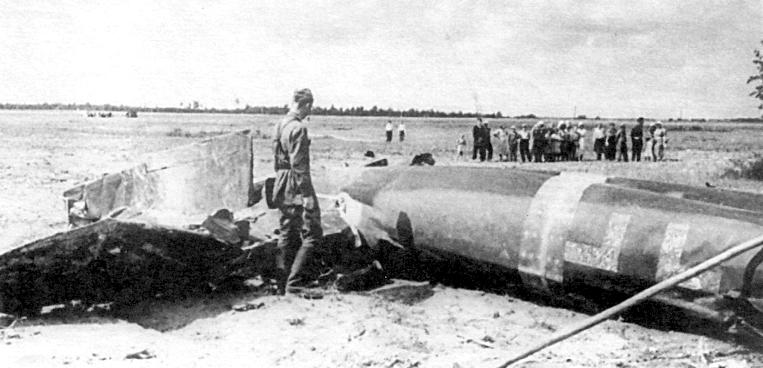 [Speaker Notes: Слайд №12
Таран в войне был применён впервые,
Советский лётчик смог его свершить.
Известны лётчиков и подвиги другие, 
Но этот подвит нам нельзя забыть.]
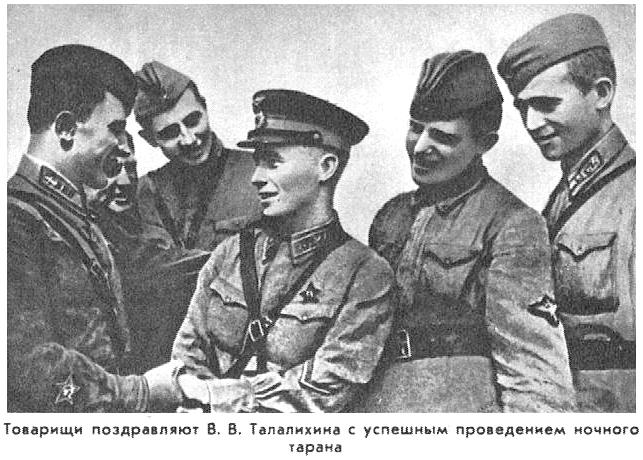 [Speaker Notes: Слайд №13
Он показал всему народу 
Как надо Родину любить,
Что мы сумеем защитить свободу,
Что сумеем победить.]
герой советского союза
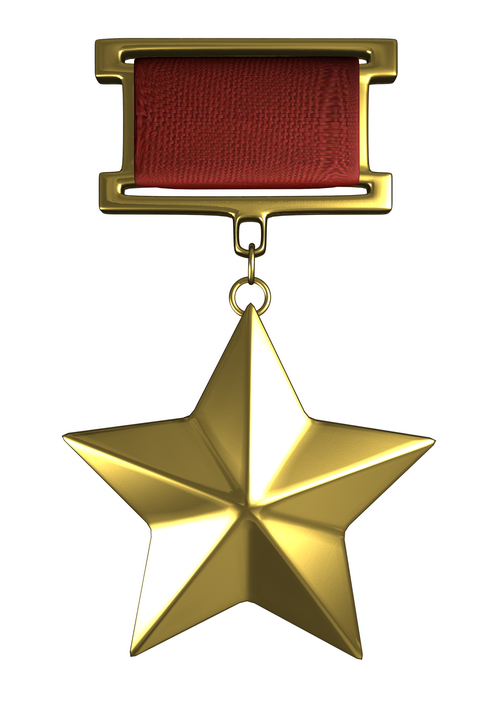 [Speaker Notes: Слад №14
8 августа 1941 года Виктору Талалихину было присвоено звание Героя Советского Союза.]
Мемориал Виктора Талалихина на варшавском шоссе
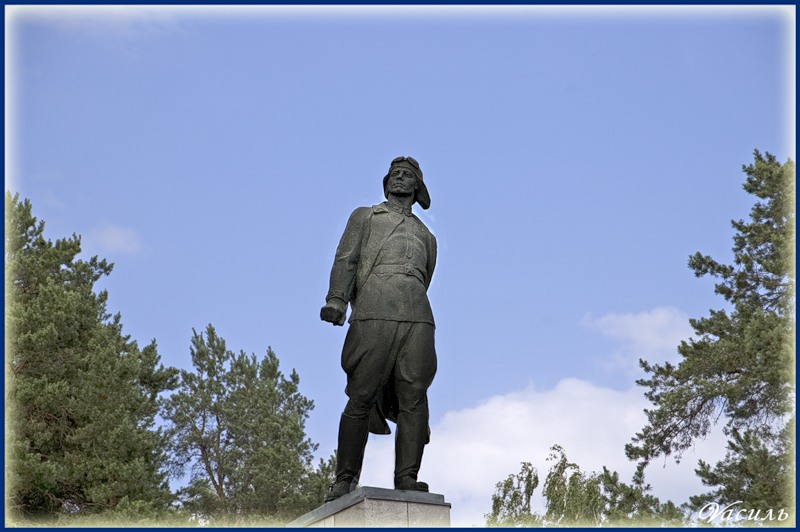 [Speaker Notes: Слайд №15
Виктор Талалихин погиб, но память о нём останется на долгие века.]
Вечная память героям
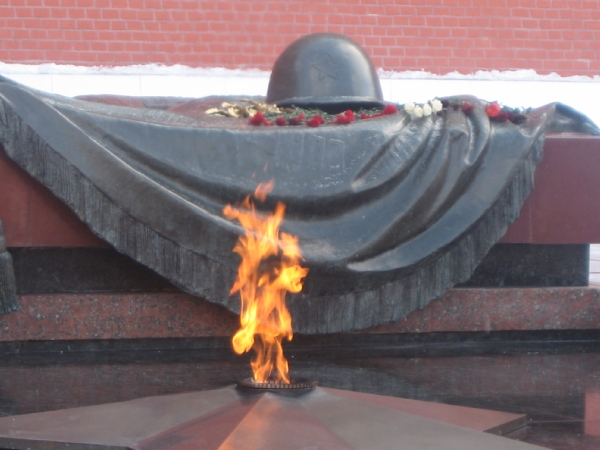 [Speaker Notes: Слайд №16
Победа советских воинов в битве под Москвой стала зарёй освобождения всей нашей земли от немецких захватчиков. В  Москве в память о тех событиях 1941 года возведена могила Неизвестному солдату.
Куда б ни шел , ни ехал ты,
Но здесь остановись.
Могиле этой дорогой
 Всем сердцем поклонись.
Кто б ни был ты – рыбак, шахтёр,
Учёный иль пастух
Навек запомни: здесь лежит
Твой самый лучший друг.
И для меня и для тебя
Он сделал всё, что мог
Себя не пожалел
А Родину сберёг!]